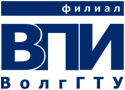 Я бы в химики пошел – пусть меня научат!
Повелители веществ
ХИМИЧЕСКИЕ ПРОФЕССИИ
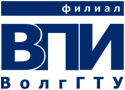 ПРОФЕССИЯ ХИМИКА – ИНТЕРЕСНАЯ И РАЗНООБРАЗНАЯ
На любом жизненном 
этапе можно сменить вид деятельности
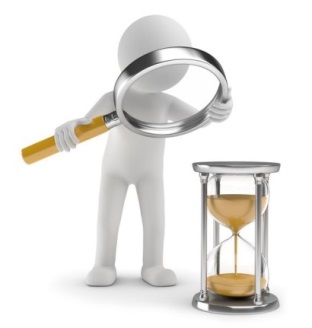 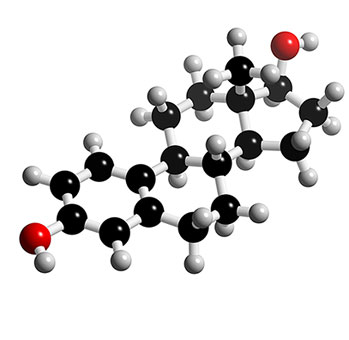 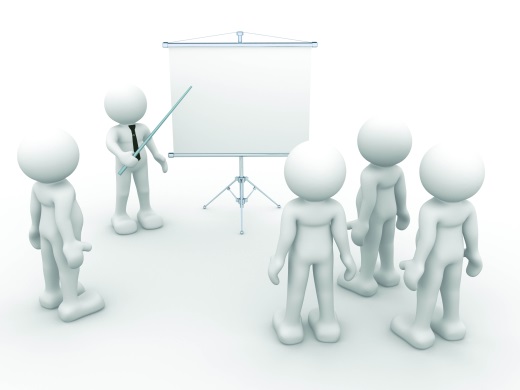 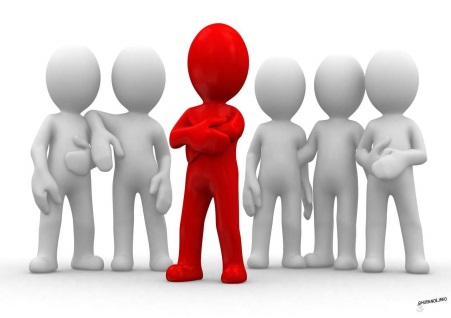 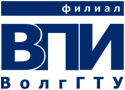 ХИМИК-ТЕХНОЛОГ
Занят производством
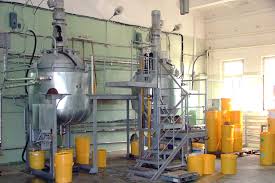 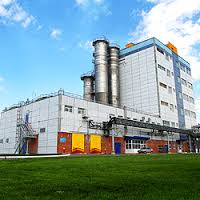 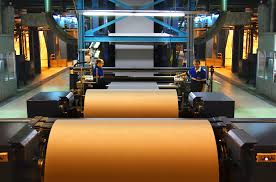 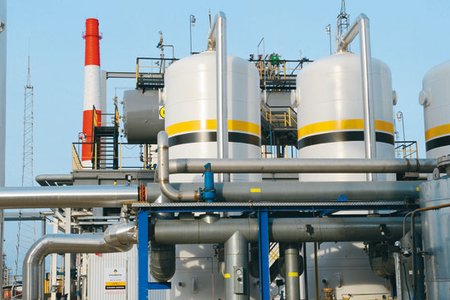 Результат его труда – продукция завода: знакомые каждому пластмассы, средства бытовой химии, минеральные удобрения, шинная продукция. 
Иногда это лишь тонны вещества, а иногда тысячи и даже миллионы тонн. 
Химик-технолог должен хорошо знать устройство аппаратов и реакторов. Он должен заботиться, чтобы от его деятельности не пострадала природа, а сырье расходовалось рационально.
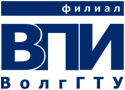 ХИМИК-ТЕХНОЛОГ
Занят производством
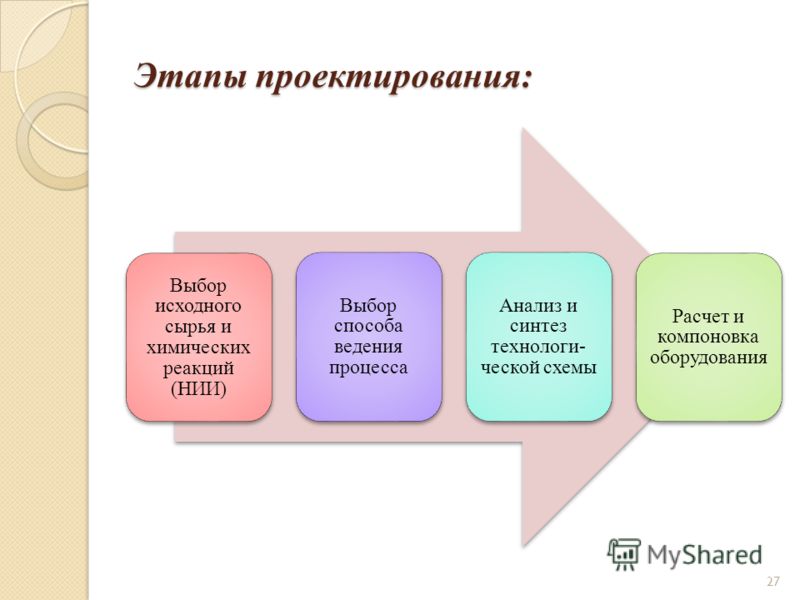 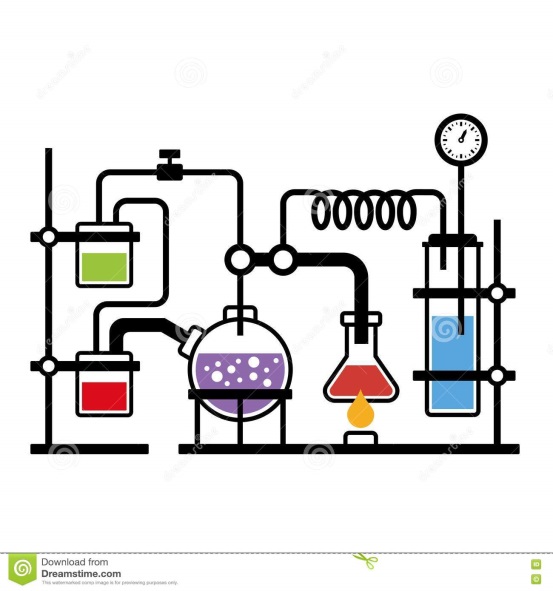 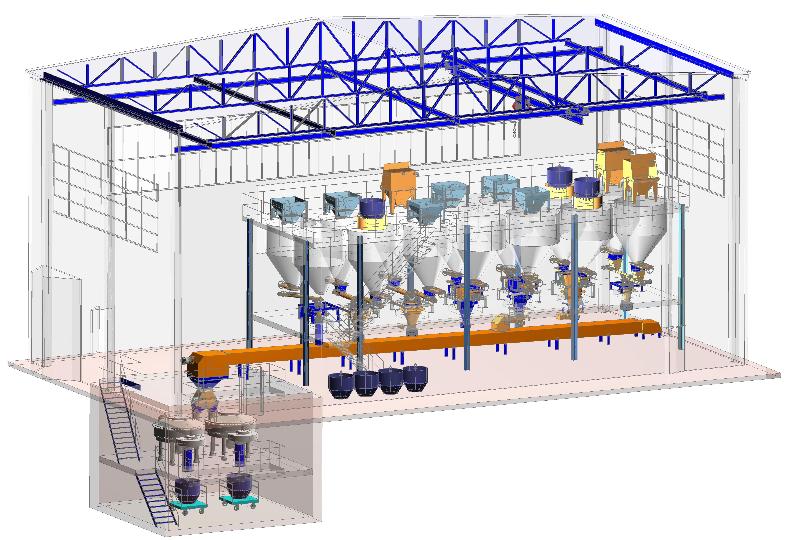 Делает расчеты и проектирует отдельные стадии технологического процесса
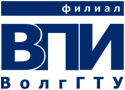 ХИМИК-ТЕХНОЛОГ
Занят производством
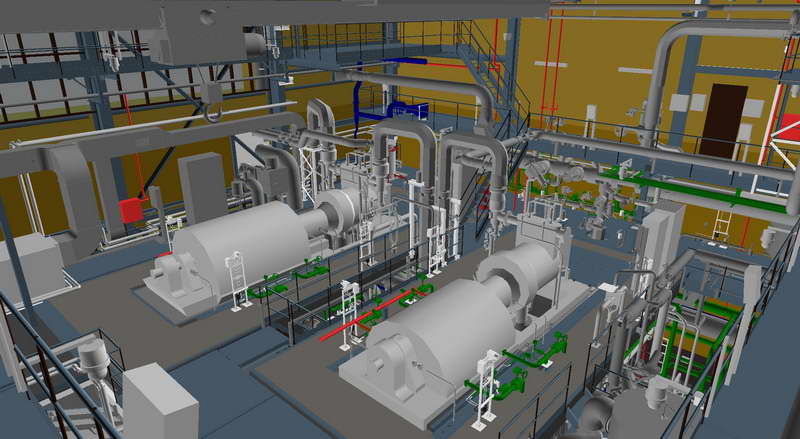 Занимается организацией рабочих мест, их техническим оснащением и размещением технологического оборудования
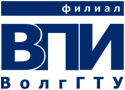 ХИМИК-ТЕХНОЛОГ
Занят производством
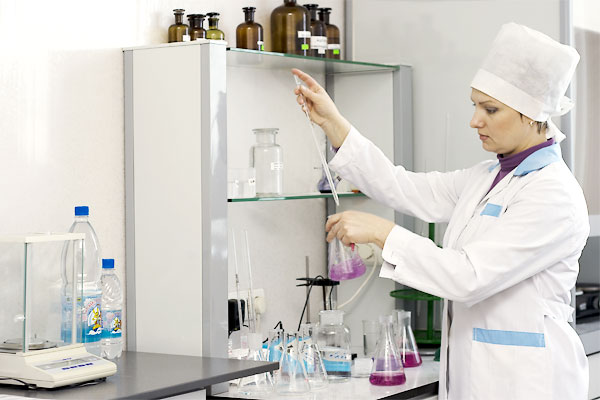 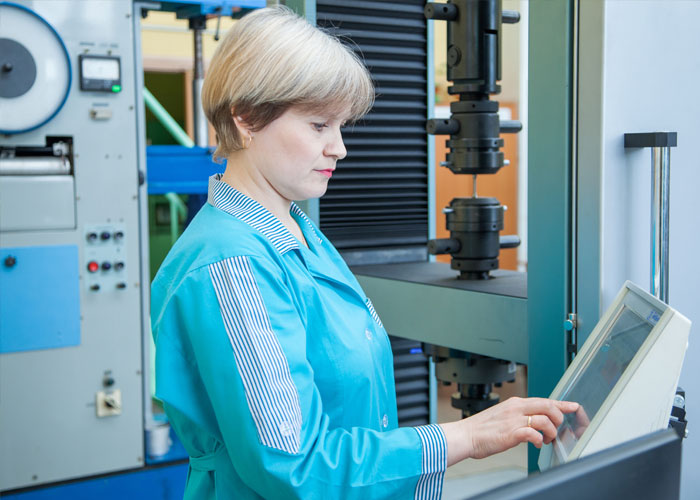 Контролирует качество выпускаемой продукции  и исследует причины брака в производстве
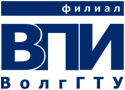 ХИМИК-ТЕХНОЛОГ
Занят производством
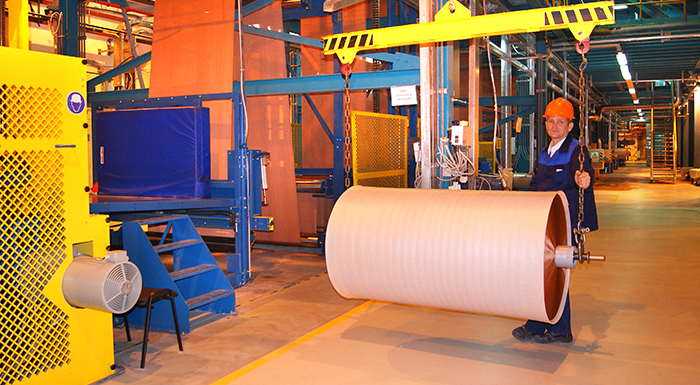 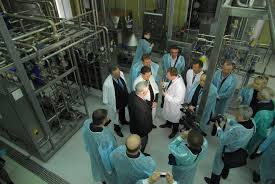 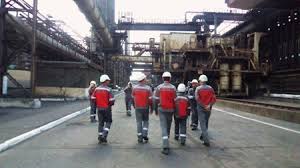 организовывает работу коллектива производства
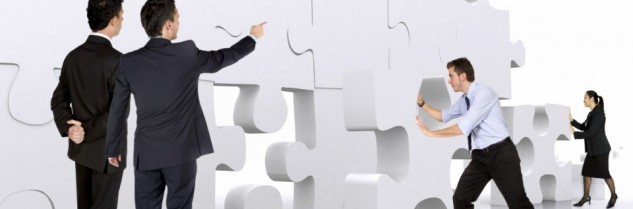 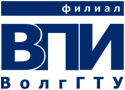 ХИМИК-ИССЛЕДОВАТЕЛЬ
Химия – наука главным образом экспериментальная
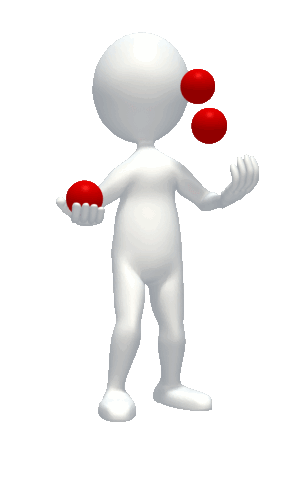 Цель –  получение  и исследование новых веществ, новых материалов:
Место работы
научно-исследовательский институт, высокотехнологичная компания
фармацевтический завод, 
предприятие химической или пищевой промышленности, 
горно-обогатительный комбинат, металлургический завод, и т.д.
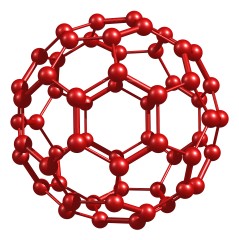 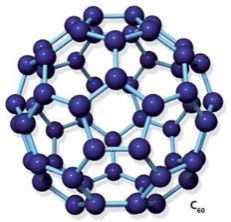 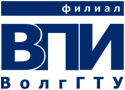 ХИМИК-ИССЛЕДОВАТЕЛЬ
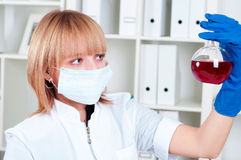 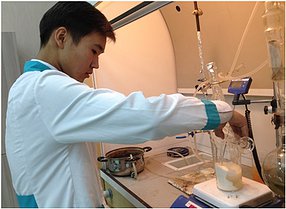 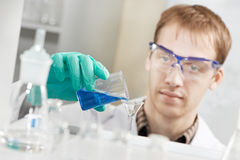 исследование вещества, его свойств, соединений в ходе проведения экспериментов (химический синтез, анализ), физико-химического анализа, обработка их результатов;
разработка и создание материалов и продуктов, которые будут обладать новыми химическими качествами, свойствами и строением;
химическая экспертиза качества веществ и их использование в народном хозяйстве;
разработка и исследование новых лекарственных препаратов и биологически активных веществ
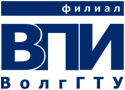 ХИМИК-преподаватель
В школе
В вузе
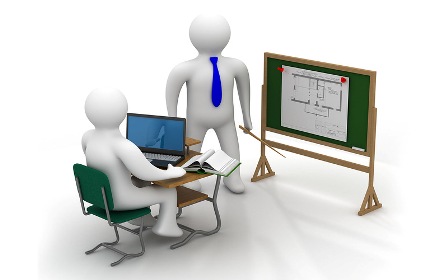 Совмещает обязанности преподавателя и исследователя
Чтобы быть хорошим преподавателем, нужно любить то, что преподаешь, и любить тех, кому преподаешь…
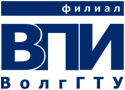 Химик – это постоянное совершенствование!
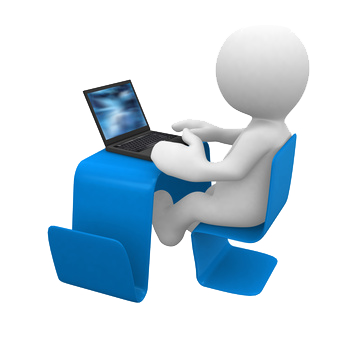 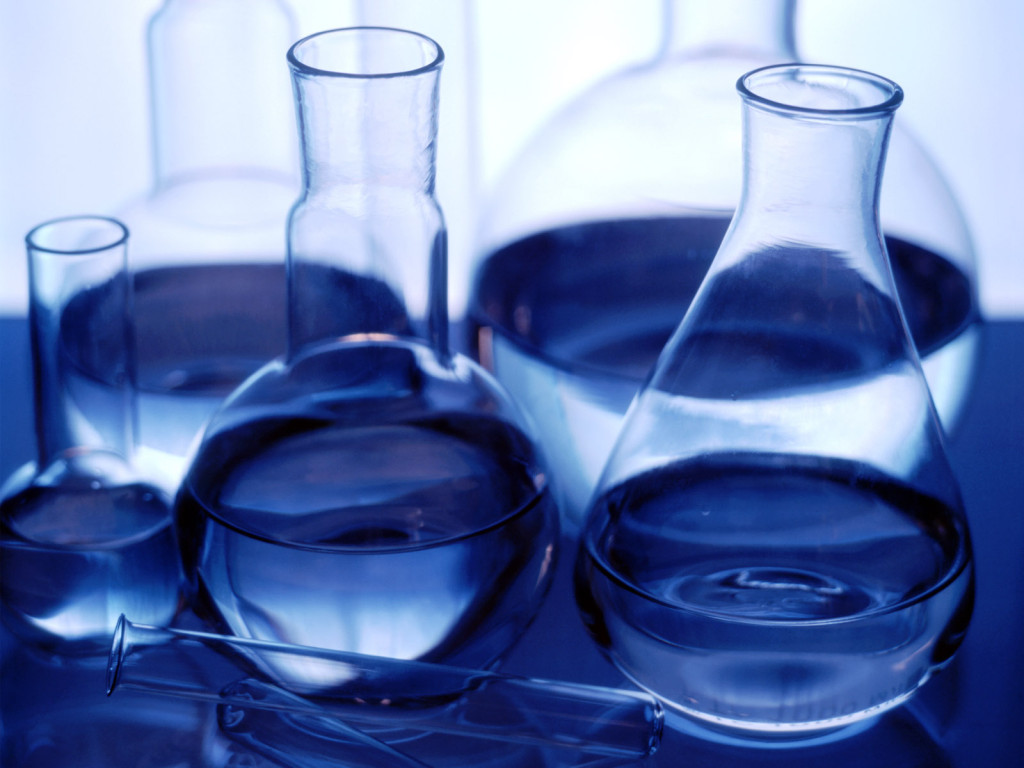 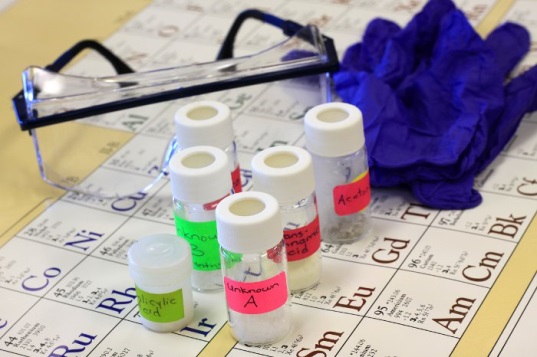 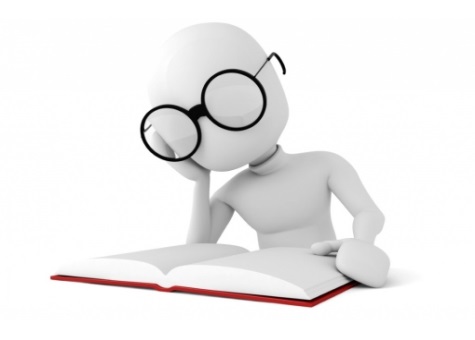 Химики, как технологи, так и исследователи, в большинстве случаев не могут ограничиться одним только интересом к химии: современная наука требует активного знания и постоянного использования в работе физики, компьютерной техники, информационных технологий и математических расчетов.
Есть ли необходимые способности?
Измерение элементов способностей «эталонных» химиков- синтетиков показало, что наиболее важными для них являются (в порядке убывания): 
Устойчивость внимания. 
Хорошая переключаемость внимания. 
Объём внимания. 
Логическое и ассоциативное мышление. 
Концентрация внимания. 
Творческое воображение. 
Ассоциативная память. 
Пространственные представления. 
Логическое запоминание. 
Наблюдательность.
Легко ли устроиться на работу?
Доля химической промышленности в экономике страны  постоянно растет. 
Разрабатываются и новые технологии по производству синтетических материалов, удобрений, биологически активных веществ и новых лекарств,  проводятся исследования в области нано- и биотехнологий; развивается компьютерная химия.
Специалисты – химики могут работать во многих  отраслях, поэтому спрос на рынке труда  высокий.
Легко ли сделать карьеру?
На хорошую должность берут химиков уже с опытом работы, поэтому начинать обычно приходится с самого начала -  инженера-технолога, мастера, лаборанта . 
Далее при наличии интереса и стараний можно подняться до руководящих должностей, заведующего лабораторией и начальника  цеха и т.п.
Научно-исследовательская деятельность ученого-химика должна увенчаться написанием кандидатской, а затем докторской диссертации.
Какова оплата труда?
Заработная плата зависит от многих факторов: региона, перспективности отрасли, квалификации, условий труда и т.д. 
В среднем химик получает в России от 20 до 60 тысяч рублей. Хотя динамично развивающиеся, постоянно получающие инвестиции отрасли, например, нефтедобывающая и нефтеперерабатывающая, предлагают специалистам-химикам  более высокую заработную плату.